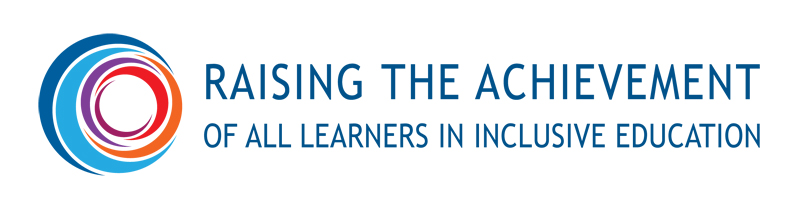 DEVELOPING PARTNERSHIP WITH UNIVERSITIESSESSION: COLLABORATION
Lidia Kazberuk
and
Representatives of the Parents’ Board
6 April 2017
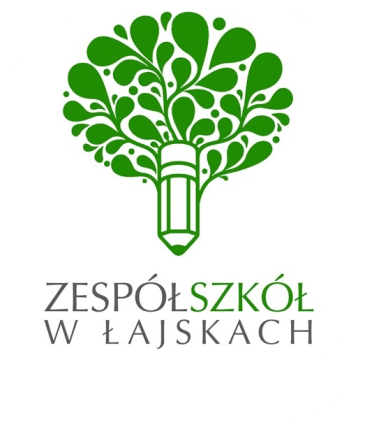 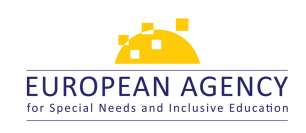 [Speaker Notes: DEVELOPING PARTNERSHIP WITH UNIVERSITIESSESSION: COLLABORATION
Lidia Kazberuk
and
Representatives of the Parents’ Board
6 April 2017]
Co-operation with institutions and schools
Psychological and Pedagogical Counselling Centre (PPP)
Commune Wieliszew
Social Welfare Centre (OPS)
District Centre of Social Integration (CIS)
Centre for Education Development (ORE)
Educational Research Institute (IBE)
The State Fund For Rehabilitation of Disabled Persons (PFRON)
Ravimed 
Other schools – trainings and internships
[Speaker Notes: Co-operation with institutions and schools
Psychological and Pedagogical Counselling Centre (PPP)
Commune Wieliszew
Social Welfare Centre (OPS)
District Centre of Social Integration (CIS)
Centre for Education Development (ORE)
Educational Research Institute (IBE)
The State Fund For Rehabilitation of Disabled Persons (PFRON)
Ravimed 
Other schools – trainings and internships]
Continuation of participating in many projects (1)
PNWM – (Polish–German Youth Co-operation)
The project focuses on youth co-operation, meeting once a year in Poland or Germany and playing in the symphonic orchestra consisted of two orchestras – Polish and German
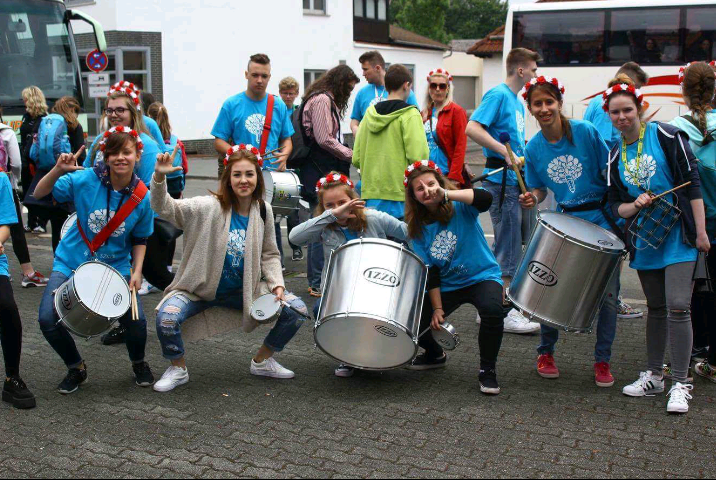 [Speaker Notes: Continuation of participating in many projects (1)
PNWM – (Polish–German Youth Co-operation)
The project focuses on youth co-operation, meeting once a year in Poland or Germany and playing in the symphonic orchestra consisted of two orchestras – Polish and German]
Continuation of participating in many projects (2)
Safe+: the government project in which we got financial support to buy new instruments and to organise Meeting with Arts for providing safety, co-operation, and agreement in school and the whole commune. 
Milk, vegetables and fruits in school: we have been involved in the project for five years. Students receive milk, vegetables and fruits for free during their school breaks.
[Speaker Notes: Continuation of participating in many projects (2)
Safe+: the government project in which we got financial support to buy new instruments and to organise Meeting with Arts for providing safety, co-operation, and agreement in school and the whole commune. 
Milk, vegetables and fruits in school: we have been involved in the project for five years. Students receive milk, vegetables and fruits for free during their school breaks.]
Continuation of participating in many projects (3)
Sports classes: additional classes include ice-skating during winter, swimming and physiotherapy
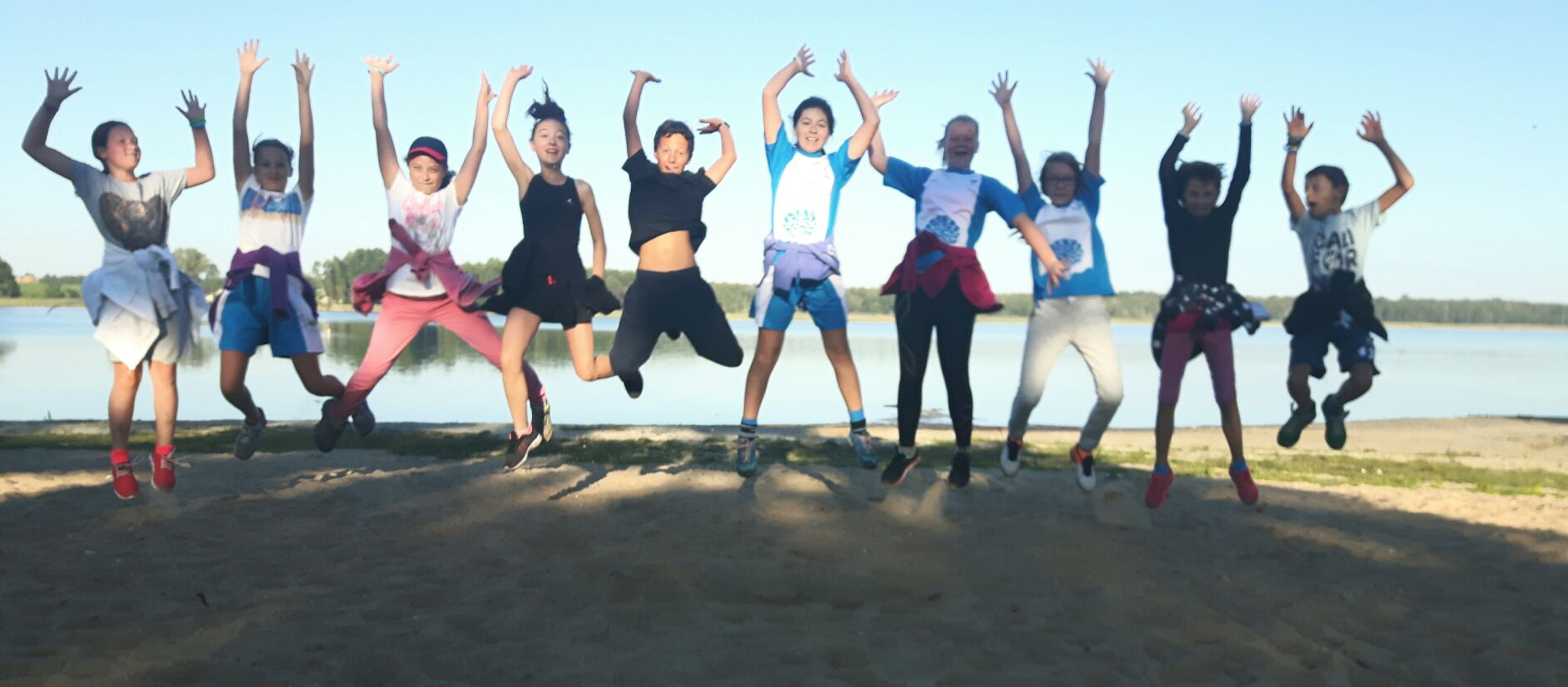 [Speaker Notes: Continuation of participating in many projects (3)
Sports classes: additional classes include ice-skating during winter, swimming and physiotherapy]
Continuation of participating in many projects (4)
Gotta Get Engineering – free programme that introduces a fully supported engineering curriculum for elementary schools. It uses 3D printers and basic engineering sets to integrate engineering design and 3D printing technology with core academic knowledge of:
 Science 
 Maths
 ICT
 Technology
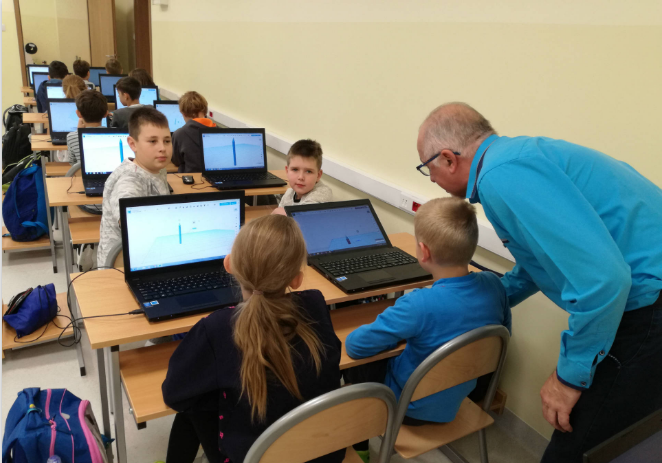 [Speaker Notes: Continuation of participating in many projects (4)
Gotta Get Engineering – free programme that introduces a fully supported engineering curriculum for elementary schools. It uses 3D printers and basic engineering sets to integrate engineering design and 3D printing technology with core academic knowledge of:
 Science 
 Maths
 ICT
 Technology]
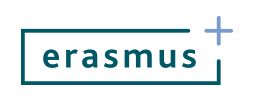 European project
Area: YOUTH
Action 2: Co-operation for innovation and exchange of good practices 
Strategic partnerships: international co-operation of organisations and institutions involved in youth and non-formal education 
Aim: long-term impact on the methods of work with young people – so that they will have higher competences and find the adult world easier
2017–2019
[Speaker Notes: European project 
Area: YOUTH
Action 2: Co-operation for innovation and exchange of good practices 
Strategic partnerships: international co-operation of organisations and institutions involved in youth and non-formal education 
Aim: long-term impact on the methods of work with young people – so that they will have higher competences and find the adult world easier
2017–2019]
Co-operation with Parents’ Board (1)
Constant co-operation between school and parents, working together for school and all learners, listening to parents’ ideas:
Project ‘green surrounding around school’
Santa Claus presents on 6 December
[Speaker Notes: Co-operation with Parents’ Board (1)
Constant co-operation between school and parents, working together for school and all learners, listening to parents’ ideas:
Project ‘green surrounding around school’
Santa Claus presents on 6 December]
Co-operation with Parents’ Board (2)
‘Hero of our school’ (finding the best student who achieved the greatest reputation among peers and faculty of our school)
Parents of children with SEN (special educational needs) have got daily contact with the child’s assistants and teachers
School debate Oxford debate ‘Everyone is an egoist’ – theory of the debate in practice
[Speaker Notes: Co-operation with Parents’ Board (2)
‘Hero of our school’ (finding the best student who achieved the greatest reputation among peers and faculty of our school)
Parents of children with SEN (special educational needs) have got daily contact with the child’s assistants and teachers
School debate Oxford debate ‘Everyone is an egoist’ – theory of the debate in practice]
Co-operation with graduates
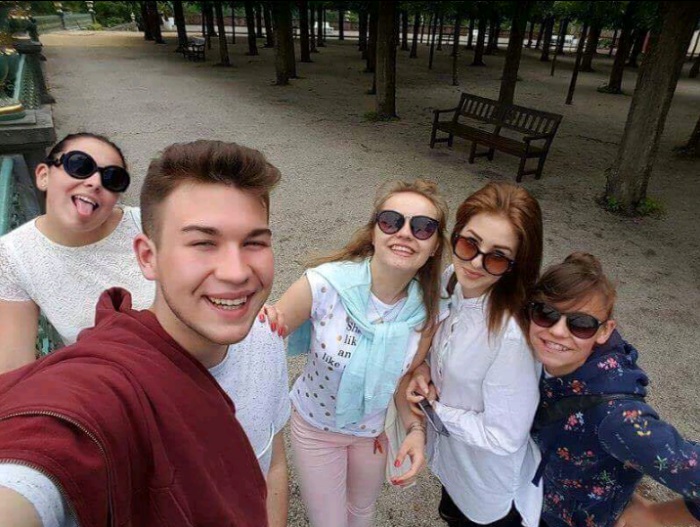 Students meet with graduates to play together in the School Orchestra once a week.
Students are open to pro-social attitudes working in the orchestral sections.
The School Orchestra is a unique structure where young musicians create positive attitudes, learn teamwork and common responsibility for the work of the whole team.
The Orchestra is learning by doing – students learn from each other.
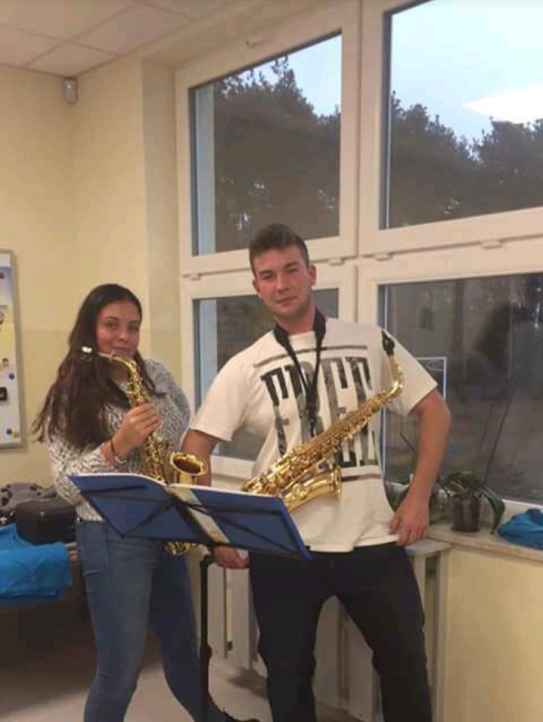 [Speaker Notes: Co-operation with graduates
Students meet with graduates to play together in the School Orchestra once a week.
Students are open to pro-social attitudes working in the orchestral sections.
The School Orchestra is a unique structure where young musicians create positive attitudes, learn teamwork and common responsibility for the work of the whole team.
The Orchestra is learning by doing – students learn from each other.]
Partnership with universities – interns
Interns from different Universities:
University of Warsaw
Cardinal Stefan Wyszyński University in Warsaw
Józef Piłsudski University of Physical Education in Warsaw
Christian Theological Academy in Warsaw
University of Humanities and Economics in Lodz
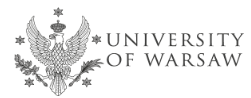 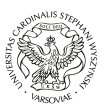 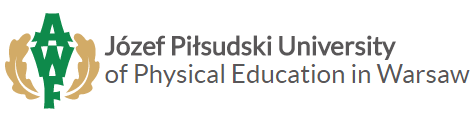 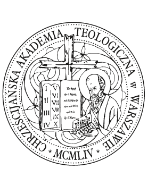 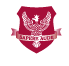 [Speaker Notes: Partnership with universities – interns
Interns from different Universities:
University of Warsaw
Cardinal Stefan Wyszyński University in Warsaw
Józef Piłsudski University of Physical Education in Warsaw
Christian Theological Academy in Warsaw
University of Humanities and Economics in Lodz]
Special Pedagogics Academy in Warsaw
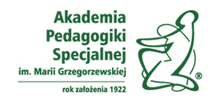 Established in 1922
7,000 students
Focuses on training of teachers and teacher assistants to children, adolescents and adults with intellectual difficulties, hearing, speech or sight impediment, motor impairment, physical disabilities, as well as emotional and behavioural disorders
Pedagogical courses prepare for working both at school (a school pedagogue) and other special education centres
[Speaker Notes: Special Pedagogics Academy in Warsaw
Established in 1922
7,000 students
Focuses on training of teachers and teacher assistants to children, adolescents and adults with intellectual difficulties, hearing, speech or sight impediment, motor impairment, physical disabilities, as well as emotional and behavioural disorders
Pedagogical courses prepare for working both at school (a school pedagogue) and other special education centres]
Special Pedagogics Academy in Warsaw – partnership
Creating projects and curriculum for students and teachers in inclusive education
Taking common implementation of the work of scientific research and projects, including those co-financed by the European Union
Creating modular improvement courses
Creating and implementing new curriculums and improving those carried out by the University
Creating common research teams
Sharing teaching staff to carry out practical or theoretical classes
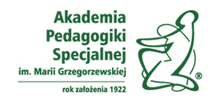 [Speaker Notes: Special Pedagogics Academy in Warsaw – partnership
Creating projects and curriculum for students and teachers in inclusive education
Taking common implementation of the work of scientific research and projects, including those co-financed by the European Union
Creating modular improvement courses
Creating and implementing new curriculums and improving those carried out by the University
Creating common research teams
Sharing teaching staff to carry out practical or theoretical classes]
Special Pedagogics Academy in Warsaw – partnership – duties of the school in Łajski
Reviewing the curriculum, including the purposes and effects of education and study plans in the context of the requirements of the labour market.
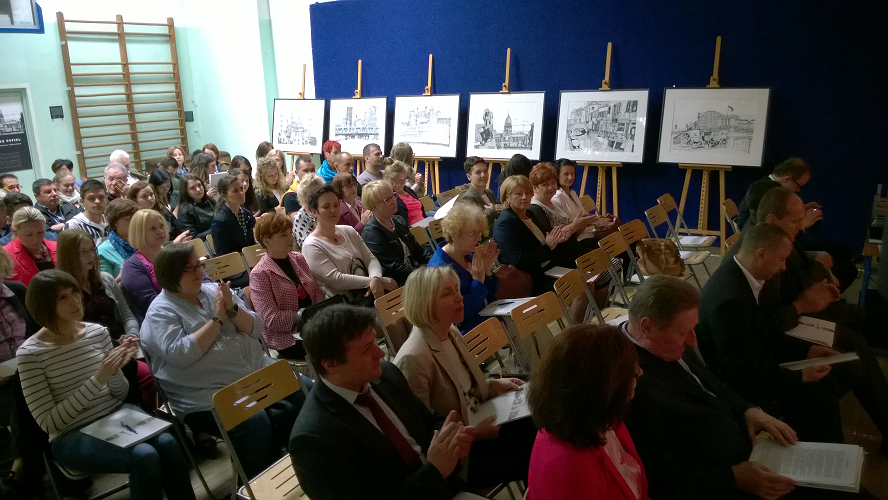 Providing workshops in the school and mentoring the interns.
[Speaker Notes: Special Pedagogics Academy in Warsaw – partnership – duties of the school in Łajski
Reviewing the curriculum, including the purposes and effects of education and study plans in the context of the requirements of the labour market.
Providing workshops in the school and mentoring the interns.]
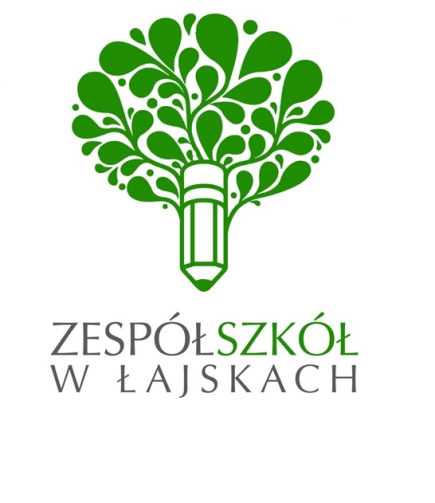 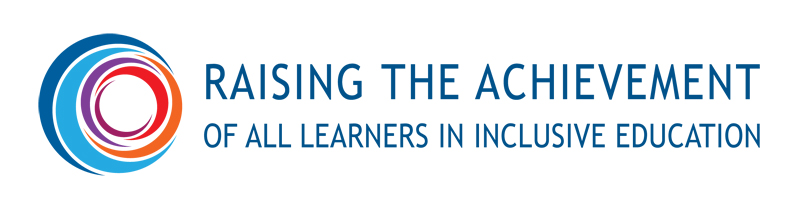 Thank you for your attention!
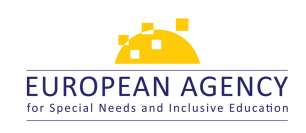 [Speaker Notes: Thank you for your attention!]